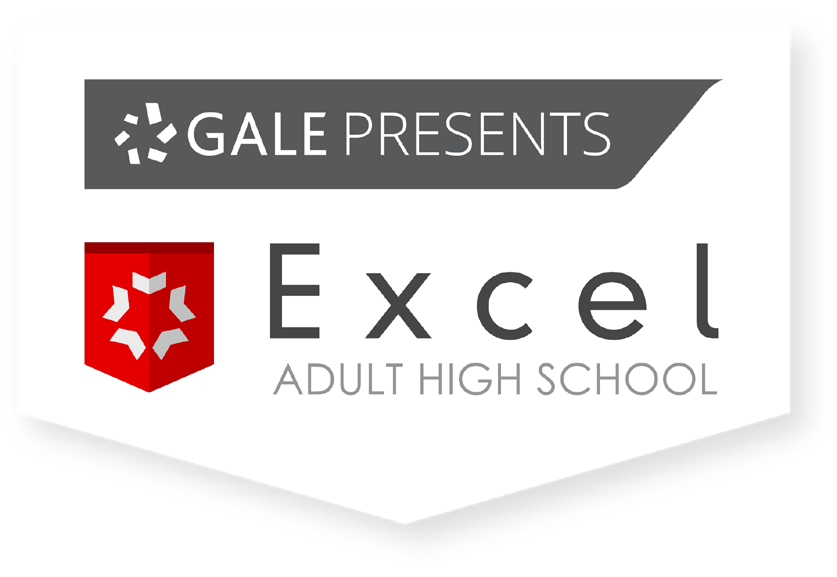 DIRECTIONS FOR USE:
Funding Letter
This document is intended to support your fundraising efforts in explaining the Gale Presents: Excel Adult High School program. It also provides you with a framework to include student quotes and other key facts.

On the following pages you will find a sample of a complete document, then a blank template in which you will be able to add your information.
DOCUMENT DEVELOPMENT STEPS

Read through the sample document for a better understanding of its goals.
Collect student quotes if available. If you don’t have student testimonials you can utilize the ones provided
on the sample document.
Enter your information into the template to create your final copy. Save this file as a PDF on your computer to share with your stakeholders.
YOU CAN GIVE
HOPE
SEE WHAT GRADUATES ARE SAYING.
“There are no words to describe how this program has changed my life. This program is 100 percent worth it. I stumbled across this program, and it took me four months but I'm so glad I did it. Thanks [Gale Presents:] Excel [Adult] High School. You rock!!!”
“I never thought that I would find a program that actually fits me, everything was self-paced. Without [Gale Presents] Excel [Adult] High School Program I don’t think I would have gotten my high school diploma. It was an amazing experience and I highly recommend the [Gale Presents:] Excel [Adult] High School Program."
A BETTER LIFE. A BETTER WORKFORCE.

Not only does a high school diploma change the life of the student, but it can also improve the fabric of a community. With unemployment rates highest among those without a high school diploma, Gale Presents: Excel Adult High School has the potential to affect the jobless rate of your community. A high school diploma opens up opportunities for more in life: more money, more career choices, more education, and more confidence.
The best investment you can make.
Where else can you invest **Enter amount** and transform a life—often a family—for good? Gale Presents: Excel Adult High School graduates are not merely earning a diploma from an accredited high school; they’re rediscovering themselves, improving their confidence, and learning to take responsibility for their own future.

Whether graduates continue in their education or land their first full-time job in a career of their choosing, they have direction and hope—many for the first time. That’s priceless.

How it works.
Through the generous support of donors like you, scholarships are awarded for Gale Presents: Excel Adult High School to qualified learners looking to earn a high school diploma. Once enrolled, students begin their work in both core subjects and elective courses, including an option for dual college credits.

To promote student success throughout the program, they have immediate access to unlimited one- on-one tutoring, success coaches, course translation and read-aloud tools for English language learners, and a writing lab.

Students can graduate in as few as seven months by transferring in previously earned high school credits and are given up to 2 years to complete the program. Assistance with college and career planning is also available to students.

How YOU can give HOPE.
Gale Presents: Excel Adult High School enrollment is free to qualified students. They must successfully complete the prerequisite life skills course and participate in a library interview. If the student has demonstrated their commitment to earning their diploma through this program, the library can choose to award the student a scholarship.
Your gift for Gale Presents: Excel Adult High School ensures that students who are committed
to seeking a high school education have the opportunity and the hope of a bright future.
YOU CAN GIVE
HOPE
SEE WHAT GRADUATES ARE SAYING.
Enter second quote here.
Enter first quote here.
A BETTER LIFE. A BETTER WORKFORCE.

Not only does a high school diploma change the life of the student, but it can also improve the fabric of a community. With unemployment rates highest among those without a high school diploma, Gale Presents: Excel Adult High School has the potential to affect the jobless rate of your community. A high school diploma opens up opportunities for more in life: more money, more career choices, more education, and more confidence.
The best investment you can make.
Where else can you invest **Enter amount** and transform a life—often a family—for good? Gale Presents: Excel Adult High School graduates are not merely earning a diploma from an accredited high school; they’re rediscovering themselves, improving their confidence, and learning to take responsibility for their own future.

Whether graduates continue in their education or land their first full-time job in a career of their choosing, they have direction and hope—many for the first time. That’s priceless.

How it works.
Through the generous support of donors like you, scholarships are awarded for Gale Presents: Excel Adult High School to qualified learners looking to earn a high school diploma. Once enrolled, students begin their work in both core subjects and elective courses, including an option for dual college credits.

To promote student success throughout the program, they have immediate access to unlimited one- on-one tutoring, success coaches, course translation and read-aloud tools for English language learners, and a writing lab.

Students can graduate in as few as seven months by transferring in previously earned high school credits and are given up to 2 years to complete the program. Assistance with college and career planning is also available to students.

How YOU can give HOPE.
Gale Presents: Excel Adult High School enrollment is free to qualified students. They must successfully complete the prerequisite life skills course and participate in a library interview. If the student has demonstrated their commitment to earning their diploma through this program, the library can choose to award the student a scholarship.
Your gift for Gale Presents: Excel Adult High School ensures that students who are committed to seeking a high school education have the opportunity and the hope of a bright future.
YOUR GIFT OF HOPE
Your gift to the scholarship fund ensures that future students have the opportunity to take the first step to
changing their life for the better.

Bundle of 5 scholarships: **Enter total cost of scholarship bundle***

Bundle of 10 scholarships: **Enter total cost of scholarship bundle**

Bundle of 25 scholarships: **Enter total cost of scholarship bundle**

Bundle of 50 scholarships: **Enter total cost of scholarship bundle**

We are happy to celebrate and publicly acknowledge your gift as appropriate by press release(s), on the Gale Presents: Excel Adult High School site, and at graduation. We will protect your identity if you wish to remain anonymous. Multi-year pledges are welcome.

Yes, I/We want to commit to a gift of $	for Gale Presents: Excel Adult High School.
	 payable in one lump sum, 	 payable over 	 months/years
My first installment will be on 	
Name(s): 			 Address: 		  Phone(s): 	 Email(s):
Donor Signature
Date
Donor Signature
Date
[Speaker Notes: To complete this form, enter the cost of each bundle. If you need help calculating these costs, please reach out to your Gale contact. Once you’ve added your pricing, save this slide as a PDF to share with your donors.]
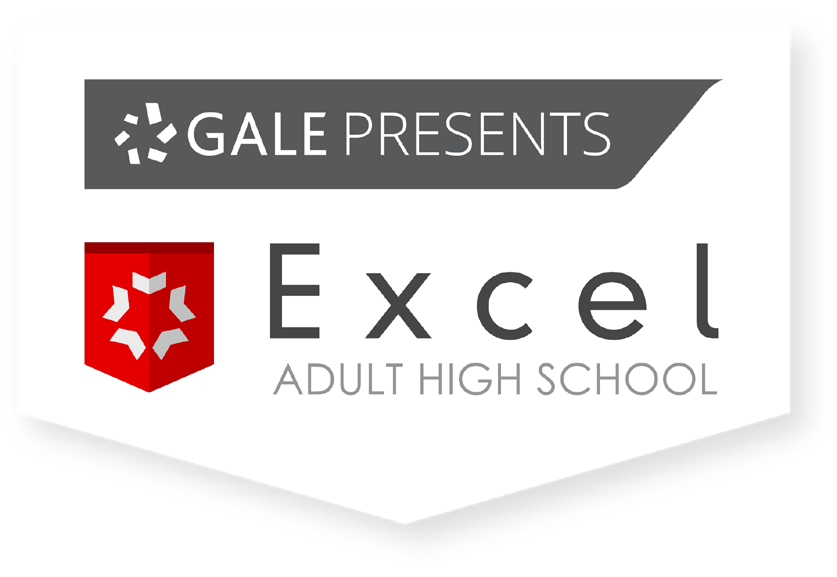 DIRECTIONS FOR USE:
Local Impact Letter
This document is intended to support your efforts in communicating the impact of high school dropout rates in your community. This is a public-facing document and can be utilized to reach out to potential scholarship donors.

On the following page you will find a sample of a complete document, then a blank template in which you will
be able to add your information.


DOCUMENT DEVELOPMENT STEPS

Read through the sample document and decide which bullet points would work best for you.
»	You can choose to use as many bullets as you like, but be sure to not overcrowd the page. Try to get
the maximum impact with mininum text.
Research and collect the statistics you want to include.
»	For quick access to statistics about graduation rates you can visit: https://data.census.gov/
table?q=Educational+Attainment&t=Educational+Attainment&tid=ACSST1Y2021.S1501.
Enter your information into the blank template.
Save this PowerPoint as an Adobe PDF to share with your patrons.
EVERYONE NEEDS HOPE
A Nationwide, Statewide, and Countywide Crisis
By 2027, 70% of jobs1 will require education or training beyond high school, according to the U.S. Department
of Education.
Nearly 30 million adults2 in the United States do not have a high school diploma.
In our state, approximately *ADD YOUR STATISTIC* residents did not graduate high school.
Locally, *ADD YOUR STATISTIC* individuals age 18-65 did not complete high school.

Daily Personal and Family Impact
Adults without a high school diploma typically earn $10,000 less per year3 and are locked out of the opportunity to contribute more to the national, state, and local economies and improve the quality of life for themselves and their families.

Earning their high school diploma creates more opportunities for a bright future and adds to the economic growth of the community. For every adult who finishes high school, the economy gains $6,2504 back in tax revenue and reduced expenses according to the Coalition on Adult Basic Education.

High school graduates:
Earn $421,2003 more in their lifetimes.
Experience lower unemployment rates than the national average3.
Are less likely to live in poverty and are healthier5.
Are less likely to engage in criminal behavior that leads to incarceration5.
U.S. Department of Education (n.d.) Raise the bar: Postsecondary and career pathways. https://www.ed.gov/raisethebar/postsecondary-pathways
U.S. Census Bureau (n.d.) Educational Attainment. Explore census data. https://data.census.gov/table?q=Educational%2BAttainment&t=Educational%2BAttain- ment&tid=ACSST1Y2021.S1501
U.S. Bureau of Labor Statistics. (2023, May). Education pays, 2022 : Career Outlook. U.S. Bureau of Labor Statistics. https://www.bls.gov/careeroutlook/2023/da- ta-on-display/education-pays.htm
Coalition on Adult Basic Education. (n.d.). Legislative talking points. https://coabe.org/wp-content/uploads/2021/07/Talking-Points-for-Legislators-2021.pdf
McFarland, J. (2020). Trends in High School Dropout and Completion Rates in the United States: 2019. National Center for Education Statistics.
EVERYONE NEEDS HOPE
A Nationwide, Statewide, and Countywide Crisis
Add your bullet points here. You can add as many or as few as you like.
Daily Personal and Family Impact
Add your bullet points here. You can add as many or as few as you like.
Include your citations here